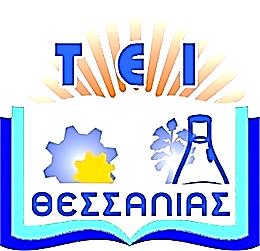 Τεχνολογικό Εκπαιδευτικό 
Ίδρυμα Θεσσαλίας
Αρδευτική Μηχανική
Ενότητα 4:  Μικροάρδευση:Καταλληλότητα της μεθόδου
    Καθηγητής Παναγιώτης Βύρλας 
Σχολή Τεχνολόγων Γεωπόνων
Τμήμα Τεχνολόγων Γεωπόνων
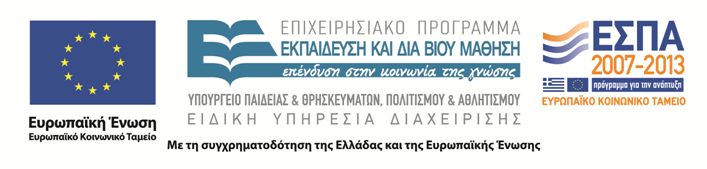 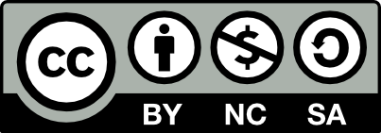 Χρηματοδότηση
Το παρόν εκπαιδευτικό υλικό έχει αναπτυχθεί στο πλαίσιο του εκπαιδευτικού έργου του διδάσκοντα. 
Το έργο «Ανοικτά Ακαδημαϊκά Μαθήματα στο Τ.Ε.Ι. Θεσσαλίας» έχει χρηματοδοτήσει μόνο τη αναδιαμόρφωση του εκπαιδευτικού υλικού.
Το έργο υλοποιείται στο πλαίσιο του Επιχειρησιακού Προγράμματος  «Εκπαίδευση και Δια Βίου Μάθηση» και συγχρηματοδοτείται από την Ευρωπαϊκή Ένωση (Ευρωπαϊκό Κοινωνικό Ταμείο) και από εθνικούς πόρους.
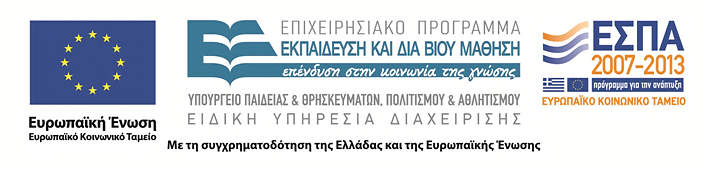 2
Σκοποί ενότητας
Ο αναγνώστης να μπορεί να:

Κατανοήσει την καταλληλόλητα μικροάρδευσης
Κατανοήσει τα πλεονεκτήματα μικροάρδευσης
Κατανοήσει τα μειονεκτήματα μικροάρδευσης
3
Περιεχόμενα ενότητας
Καταλληλότητα της μικροάρδευσης
Πλεονεκτήματα 
Μειονεκτήματα 
Βιβλιογραφία
4
Καταλληλότητα της μικροάρδευσης 1
Η συχνή και με βραδύ ρυθμό χορήγηση νερού διατηρεί την υγρασία του εδάφους πολύ κοντά στην υδατοϊκανότητα με μία τάση που δεν υπερβαίνει συνήθως τα 0,3 – 0,5 bar. Η χαμηλή αυτή τάση της εδαφικής υγρασίας εξασφαλίζει ευκολότερη πρόσληψη του νερού και των θρεπτικών στοιχείων από το ριζόστρωμα και επομένως καλύτερες συνθήκες για την ανάπτυξη και απόδοση των καλλιεργειών. Ο συνδυασμός μικρή-συχνή δόση εξαλείφει τον κίνδυνο βαθειάς διήθησης και απορροής, η δε κίνηση του νερού είναι τρισδιάστατη αφού η χορήγησή του στο έδαφος είναι σημειακή.
5
Καταλληλότητα της μικροάρδευσης 2
Εφαρμόζοντας το νερό σε ένα μέρος της εδαφικής επιφάνειας (25%-50%) περιορίζεται η εξάτμιση, μειώνεται η ανάπτυξη ζιζανίων και διευκολύνεται η πρόσβαση και η ταυτόχρονη με την άρδευση εκτέλεση καλλιεργητικών εργασιών.
6
Πλεονεκτήματα 1
Οικονομία νερού. Οικονομία κατά 20-50% και σε μερικές περιπτώσεις μέχρι και 75%, σε σχέση με τις άλλες μεθόδους, που οφείλεται στη σημαντική μείωση των απωλειών από:
α. εξάτμιση, αφού περιορίζεται η επιφάνεια εξάτμισης,
β. επιφανειακή απορροή διότι η παροχή των σταλακτών είναι μικρότερη της διήθησης και
γ. βαθειά διήθηση.
7
Πλεονεκτήματα 2
Αύξηση των αποδόσεων. Με την μικροάρδευση επιτυγχάνεται υψηλότερη ποσοτική και ποιοτική παραγωγή και επί πλέον ομοιομορφία της παραγωγής. Η βελτίωση αυτή της παραγωγής οφείλεται στον καλύτερο αερισμό του εδάφους, στις ευνοϊκότερες συνθήκες εφοδιασμού των φυτών με νερό και θρεπτικά στοιχεία, στον περιορισμό των ζιζανίων και στις καλύτερες συνθήκες εκτέλεσης των καλλιεργητικών εργασιών.
8
Πλεονεκτήματα 3
Σε πολλές περιπτώσεις παρατηρήθηκε παραγωγή πρωϊμότερων προϊόντων που οφείλεται στο ότι μεγάλο τμήμα της επιφάνειας του αγρού παραμένει ξηρό με αποτέλεσμα η ελαχιστοποιημένη εξάτμιση του νερού από την επιφάνεια του εδάφους να μην προκαλεί πτώση της θερμοκρασίας του περιβάλλοντος των φυτών.
Οικονομία στην εργασία. Η μεταφορά και διανομή του νερού γίνεται με σωληνώσεις και μερικό ή πλήρες αυτοματισμό που περιορίζουν σε σημαντικό βαθμό τη χρήση εργατικών χεριών. Χρειάζονται μόνον περιοδικές επιθεωρήσεις του δικτύου για την εξακρίβωση και διόρθωση τυχόν βλαβών.
9
Πλεονεκτήματα 4
Άρδευση επικλινών και ανωμάλων εδαφών. Η άρδευση κατά σταγόνες μπορεί να εφαρμοσθεί σε επικλινής εκτάσεις όπως και σε ανώμαλα εδάφη χωρίς να απαιτείται ισοπέδωση του αγρού.
Ταυτόχρονη εφαρμογή χημικών. Δυνατότητα χορήγησης συγχρόνως με το αρδευτικό νερό ορισμένων λιπαντικών στοιχείων, φυτοφαρμάκων ή ζιζανιοκτόνων και καλύτερη αξιοποίηση αυτών με μείωση της δόσης γιατί γίνεται χορήγηση κατ’ ευθεία στο ριζόστρωμα των φυτών. Οι ποσότητες των χορηγουμένων λιπασμάτων είναι μικρότερες απ’ αυτές που εφαρμόζονται με τις άλλες μεθόδους αρδεύσεως τα δε σχετικά ημερομίσθια είναι λιγότερα.
10
Πλεονεκτήματα 5
Αποφυγή πιθανής ρύπανσης των επιφανειακών ή υπόγειων νερών από λιπάσματα ή φυτοφάρμακα που υπάρχουν στο έδαφος αφού αποφεύγεται η βαθειά διήθηση ή η επιφανειακή απορροή αλλά και αποτροπή της ανόδου της υπόγειας στάθμης εξ αιτίας της έλλειψης βαθειάς διήθησης.
Μείωση ανάπτυξης ζιζανίων. Αφού αρδεύεται μέρος μόνο του εδάφους και παραμένουν ξηρές ζώνες μεταξύ των γραμμών των φυτών.
Ευκολία κυκλοφορίας στον αγρό. Βελτίωση των συνθηκών κυκλοφορίας ανθρώπων και μηχανημάτων, διευκόλυνση εκτέλεσης των καλλιεργητικών εργασιών (ψεκασμός, κλάδεμα, συγκομιδή, κ.λ.π.) ακόμα και κατά την διάρκεια της άρδευσης.
11
Πλεονεκτήματα 6
Δεν επηρεάζεται η άρδευση από τον άνεμο. Με την εφαρμογή του νερού κατευθείαν στο ριζόστρωμα, η άρδευση δεν επηρεάζεται από τον άνεμο και δεν δημιουργούνται συνθήκες ευνοϊκές για ανάπτυξη μυκητολογικών ασθενειών (δεν ισχύουν για τα συστήματα μικροκαταιονισμού).
Αξιοποίηση μικρών διαθέσιμων παροχών. Η μικρή απαιτούμενη στρεμματική παροχή (0.5 – 2 m3/h/στρ.) επιτρέπει την ταυτόχρονη άρδευση με μια δεδομένη παροχή αναλογικά μεγαλύτερης έκτασης απ’ ότι με άλλα συστήματα. Ακόμη παροχές έως 5 m3/h είναι χρησιμοποιήσιμες άμεσα όταν με άλλα συστήματα θα χρειαζόταν δεξαμενές αποταμίευσης.
12
Πλεονεκτήματα 7
Ενεργειακά οφέλη. Το κόστος εγκατάστασης είναι συνήθως υψηλό, αντισταθμίζεται όμως από το χαμηλό κόστος άντλησης.
Χρήση αλατούχων νερών. Δυνατότητα άρδευσης με αλατούχα νερά υπό ορισμένες προϋποθέσεις (εδάφη ελαφράς σύστασης με καλή στράγγιση) με ικανοποιητικές αποδόσεις.
13
Μειονεκτήματα 1
Εμφράξεις διανεμητών. Αν το νερό που χρησιμοποιείται δεν είναι απαλλαγμένο από αιωρούμενα υλικά και οργανικές ουσίες, μπορεί να προκαλέσει εμφράξεις στους διανεμητές. Το πρόβλημα των εμφράξεων είναι τόσο οξύτερο όσο μικρότερη είναι η διατομή της οπής ή του διαδρόμου ροής του νερού (σταλάκτες).
14
Μειονεκτήματα 2
Συγκέντρωση αλάτων στο έδαφος. Στις περιπτώσεις χρησιμοποίησης αλατούχων νερών ή άρδευσης εδάφους με σημαντική περιεκτικότητα σε άλατα παρατηρείται υψηλή συγκέντρωση αλάτων στην επιφάνεια του εδάφους και στα όρια μεταξύ διαβρεχομένου και μη όγκου του εδάφους στο βάθος αυτού. Για την απομάκρυνση των αλάτων αυτών και στην περίπτωση που οι χειμερινές βροχοπτώσεις δεν επαρκούν απαιτείται έκπλυση (εφαρμογή καταιονισμού).
15
Μειονεκτήματα 3
Μηχανικές ζημίες. Τέτοιες ζημίες μπορούν να προκληθούν στους πλαστικούς σωλήνες του δικτύου και στους σταλάκτες από μη προσεκτική χρήση μηχανικών μέσων ή από διάφορα ζώα (τρωκτικά) κυρίως κατά την αποθήκευση.
Αποδοτικότητα μεγαλύτερη από 90 %
16
Βιβλιογραφία
James, L.G., 1988. Principles of Farm Irrigation System Design. New York : Wiley.
Karmeli, D., G. Peri and M. Todes (1985). Irrigation Systems : Design and Operation. Cape Town : Oxford University Press.
Keller, J. and R.D. Bliesner, 1990. Sprinkle and Trickle Irrigation. New York : Van Nostrand Reinhold. 
Mιχελάκις Ν., 1988. Συστήματα Αυτόματης Άρδευσης: Άρδευση με Σταγόνες. Αθήνα : Εκδοτική Αγροτεχνική.
Solomon, K. 1988. Irrigation systems and water application efficiencies. Irrigation Notes, Center for Irrigation Technology, CATI Publication No. 880104.
17
Τέλος ενότητας
Επεξεργασία: Μέγας Χρήστος
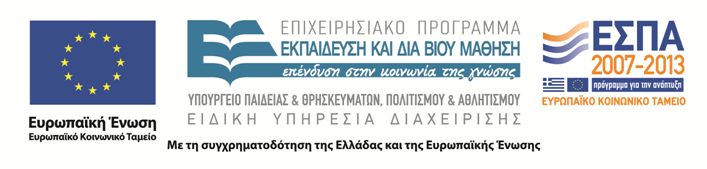 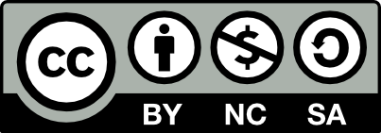 Σημειώματα
Σημείωμα Ιστορικού Εκδόσεων Έργου
Το παρόν έργο αποτελεί την έκδοση 1.00.
Έχουν προηγηθεί οι κάτωθι εκδόσεις:
Έκδοση Χ1.Υ1Ζ1 διαθέσιμη εδώ. (Συνδέστε στο «εδώ» τον υπερσύνδεσμο). 
Έκδοση Χ2.Υ2Ζ2 διαθέσιμη εδώ. (Συνδέστε στο «εδώ» τον υπερσύνδεσμο). 
Έκδοση Χ3.Υ3Ζ3 διαθέσιμη εδώ. (Συνδέστε στο «εδώ» τον υπερσύνδεσμο).
Σημείωμα Αναφοράς
Copyright Τεχνολογικό Εκπαιδευτικό Ίδρυμα Θεσσαλίας, Παναγιώτης Βύρλας 2015. Παναγιώτης Βύρλας «Αρδευτική Μηχανική» Έκδοση 1.0 Λάρισα  01/09/2015 . Διαθέσιμο από τη δικτυακή διεύθυνση: http://cdev.teilar.gr/courses/AGR100/index.php.
Σημείωμα Αδειοδότησης
Το παρόν υλικό διατίθεται με τους όρους της άδειας χρήσης Creative Commons: Αναφορά - Μη Εμπορική Χρήση - Παρόμοια Διανομή, 4.0 [1] ή μεταγενέστερη, Διεθνής Έκδοση. Εξαιρούνται τα αυτοτελή έργα τρίτων π.χ. φωτογραφίες, διαγράμματα κ.λπ., τα οποία εμπεριέχονται σε αυτό και τα οποία αναφέρονται μαζί με τους όρους χρήσης τους στο «Σημείωμα Χρήσης Έργων Τρίτων».
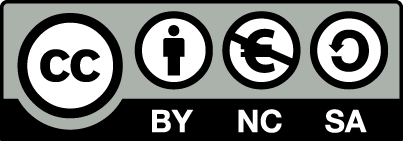 [1] http://creativecommons.org/licenses/by-nc-sa/4.0/
Ως Μη Εμπορική ορίζεται η χρήση:
που δεν περιλαμβάνει άμεσο ή έμμεσο οικονομικό όφελος από την χρήση του έργου, για το διανομέα του έργου και αδειοδόχο,
που δεν περιλαμβάνει οικονομική συναλλαγή ως προϋπόθεση για τη χρήση ή πρόσβαση στο έργο,
που δεν προσπορίζει στο διανομέα του έργου και αδειοδόχο έμμεσο οικονομικό όφελος (π.χ. διαφημίσεις) από την προβολή του έργου σε διαδικτυακό τόπο.
Ο δικαιούχος μπορεί να παρέχει στον αδειοδόχο ξεχωριστή άδεια να χρησιμοποιεί το έργο για εμπορική χρήση, εφόσον αυτό του ζητηθεί.
Σημείωμα Χρήσης Έργων Τρίτων (1/2)
Το Έργο αυτό κάνει χρήση των ακόλουθων έργων:
Εικόνες/Σχήματα/Διαγράμματα/Φωτογραφίες
Εικόνα 1: <αναφορά><άδεια με την οποία διατίθεται> <σύνδεσμος><πηγή><κ.τ.λ>
Εικόνα 2: <αναφορά><άδεια με την οποία διατίθεται> <σύνδεσμος><πηγή><κ.τ.λ>
Εικόνα 3: <αναφορά><άδεια με την οποία διατίθεται> <σύνδεσμος><πηγή><κ.τ.λ>
Εικόνα 4: <αναφορά><άδεια με την οποία διατίθεται> <σύνδεσμος><πηγή><κ.τ.λ>
Εικόνα 5: <αναφορά><άδεια με την οποία διατίθεται> <σύνδεσμος><πηγή><κ.τ.λ>
Σημείωμα Χρήσης Έργων Τρίτων (2/2)
Το Έργο αυτό κάνει χρήση των ακόλουθων έργων:
Πίνακες
Πίνακας 1: <αναφορά><άδεια με την οποία διατίθεται> <σύνδεσμος><πηγή><κ.τ.λ>
Πίνακας 2: <αναφορά><άδεια με την οποία διατίθεται> <σύνδεσμος><πηγή><κ.τ.λ>
Πίνακας 3: <αναφορά><άδεια με την οποία διατίθεται> <σύνδεσμος><πηγή><κ.τ.λ>
Διατήρηση Σημειωμάτων
Οποιαδήποτε αναπαραγωγή ή διασκευή του υλικού θα πρέπει να συμπεριλαμβάνει:
το Σημείωμα Αναφοράς,
το Σημείωμα Αδειοδότησης,
τη Δήλωση Διατήρησης Σημειωμάτων,
το Σημείωμα Χρήσης Έργων Τρίτων (εφόσον υπάρχει).
μαζί με τους συνοδευόμενους υπερσυνδέσμους.